Реформа системи валютного регулювання в Україні
Одеса, 9 червня 2018 року
Коротке резюме
Поточний стан
Нормативно-законодавча база: застаріла та переобтяжена
Угода про асоціацію з ЄС: Україна має адаптувати валютне законодавство до норм ЄС.
Пропонований шлях розвитку
Прийняти Закон «Про валюту», що відповідатиме нормам ЄС та встановлюватиме свободу руху капіталу
Затверджено концепцію лібералізації валютного регулювання
Підготовлено на базі цієї концепції проект нового закону
Проект Закону України «Про валюту» прийнято у першому читанні
Попередній прогрес
Мета
Підтримати проект Закону України «Про валюту» та рекомендувати до затвердження його у цілому Верховною Радою України
Проблема: законодавство складне, заплутане та суперечливе. Вирішення: потрібен новий закон – єдиний, рамковий, простий
ЗУ «Про валюту» 
(2018 р.)
СЬОГОДНІ
В МАЙБУТНЬОМУ
ЗУ "Про НБУ"
Інструкція № 492
ЗУ "Про банки і банк. д-ть"
Положення  № 281
Декрет КМУ 
(1993 р.) 
«Про систему валютного регулювання і валютного 
контролю»
ЗУ «Про ЗЕД»
ЗУ «Про НБУ»
Інструкція № 502
Положення про валютний контроль № 49
ЗУ «Про фінпослуги…»
ЗУ «Про банки…»
Положення № 281
ЗУ «Про порядок здійснення розрахунків в іноземній валюті»
Підзаконне регулювання НБУ
ЗУ «Про порядок здійснення розрахунків в іноземній валюті»
Лист НБУ «Про порядок зняття операції з валютного контролю»
ЗУ «Про фін. послуги та держ. рег-ня ринків фін. послуг»
Інструкція     № 136
Указ Президента України «Про врегулювання порядку одержання резидентами кредитів…»
ЗУ «Про ЗЕД»
Електронне повідомлення «Про контроль за експортом послуг»
Митний кодекс України
Заплутана «павутина» нормативного регулювання
Чітка ієрархічна система
Проблема: здійснення бізнесом та звичайними громадянами багатьох валютних операцій вимагає отримання ліцензії
Зараз індивідуальні ліцензії необхідні:
 
на розміщення коштів на закордонних рахунках;

на ввезення-вивезення документарних цінних паперів;

надання резидентами кредитів нерезидентам;
 
здійснення інвестицій за кордон (придбання цінних паперів, нерухомості, майнових прав та ін.);

на переказ валюти з метою придбання ОЗДПУ;

використання іноземної валюти як засобу платежу на території України;

на ввезення-вивезення гривні у готівковій формі (спеціальний дозвіл, що видається банкам);

на переказ фізичними особами коштів з метою страхування життя тощо.
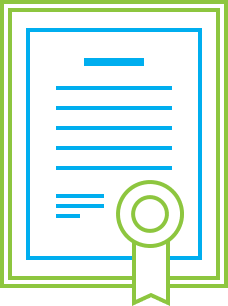 Проблема: зайве адміністративне навантаження у вигляді валютного нагляду для невеликих операцій з експорту/імпорту товарів
В УМОВАХ ЗАКОНУ 
«ПРО ВАЛЮТУ»
СЬОГОДНІ
Купівля/переказ валюти 
до 150 тис. грн. (в еквіваленті) – це:

1 млн. операцій в рік по системі (орієнтовно)


40% від усієї кількості таких операцій


Всього 3% від загальної суми таких операцій
Скасування валютного нагляду для:

1 млн. 
операцій в рік,


або 40% від кількості
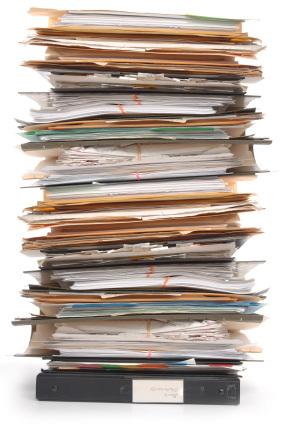 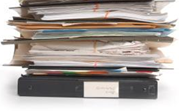 Проблема: застаріле законодавство унеможливлює перехід до ліберальних принципів. Вирішення: потрібен новий закон
В умовах застарілого регулювання, заснованого на Декреті КМУ «Про систему валютного регулювання і валютного контролю»
не можливо:
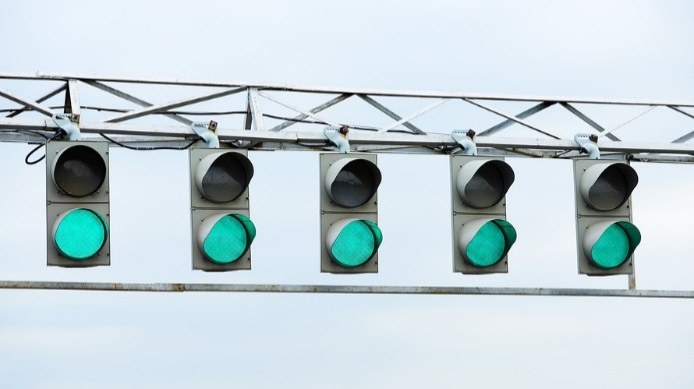 Дозволити резидентам 
інвестувати за кордон без 
отримання індивідуальних 
ліцензій;

Скасувати для бізнесу граничний строк для розрахунків за операціями з експорту та імпорту товарів;

Зняти неефективний адміністративний тиск на банки та їх клієнтів;

Зняти зайвий валютний контроль із дрібних експортно-імпортних операцій (наприклад, фінансовий моніторинг починається із 150 тис. грн.);

Скасувати/послабити санкції за порушення валютного регулювання (зараз штраф 100% від суми операції)
Яким стане цільове валютне регулювання завдяки Закону?
ЯК Є
ЯК БУДЕ
ДОЗВОЛЕНІ ЛИШЕ ОПЕРАЦІЇ, ЩО ПРЯМО ПЕРЕДБАЧЕНІ ДЕКРЕТОМ
ДОЗВОЛЕНІ ВСІ ОПЕРАЦІЇ, ЩО ПРЯМО НЕ ЗАБОРОНЕНІ ЗАКОНОМ
ГЕНЕРАЛЬНІ ЛІЦЕНЗІЇ 
ТА ІНДИВІДУАЛЬНІ ЛІЦЕНЗІЇ
ОДНА ГЕНЕРАЛЬНА ЛІЦЕНЗІЯ
ІНДИВІДУАЛЬНИХ ЛІЦЕНЗІЙ НЕМАЄ
ВСІ ОПЕРАЦІЇ ПІДПАДАЮТЬ ПІД ВАЛЮТНИЙ КОНТРОЛЬ
ВАЛЮТНИЙ НАГЛЯД ДЛЯ ЕКСПОРТНО-ІМПОРТНИХ ОПЕРАЦІЙ НА СУМУ, ЩО ПЕРЕВИЩУЄ ПОРІГ ФІН МОНІТОРИНГУ (150 ТИС. ГРН)
ГРАНИЧНИЙ СТРОК РОЗРАХУНКІВ ЗА ОПЕРАЦІЯМИ ЗЕД 90/180 ДНІВ
БЕЗ ОБМЕЖЕНЬ. ІНФОРМАЦІЯ ЩОДО СТРОКІВ ЗАКРИТТЯ КОНТРАКТІВ ЗЕД ЗБИРАЄТЬСЯ ДЛЯ СТАТИСТИЧНИХ ЦІЛЕЙ
РЕЄСТРАЦІЯ КРЕДИТІВ З-ЗА КОРДОНУ
ПОДАННЯ ІНФОРМАЦІЇ ДЛЯ СТАТИСТИЧНИХ ЦІЛЕЙ
ПРИПИНЕННЯ ЗЕД ПРИ ПОРУШЕННІ СТРОКІВ ЗАКРИТТЯ КОНТРАКТІВ
НЕМАЄ
7
ДЕКЛАРУВАННЯ ВАЛЮТНИХ ЦІННОСТЕЙ ЗА КОРДОНОМ
НЕМАЄ
6
Перехід від Декрету до нового Закону
Перехідний період: 6 місяців
Декрет КМУ «Про систему валютного регулювання…»
Подальша лібералізація обмежень (з урахуванням дорожньої карти з МВФ)
Вільний рух капіталу
Нормативно-правові акти НБУ (НПА)
Закон України «Про валюту»
Розробка нових НПА
Введення в дію Закону «Про міжнародну співпрацю України в галузі оподаткування» (Протидія BEPS)
Рекомендації  РФС
Опублікування прийнятого ВР Закону України «Про валюту»
Набрання чинності Законом
Дорожня карта валютної лібералізації
Наявність необхідність макроекономічних передумов
ЕТАПИ
Імплементація принципів BEPS
ЗНЯТТЯ ТИМЧАСОВИХ
АДМІНІСТРАТИВНИХ 
ОБМЕЖЕНЬ
ЕТАП0: ПОТОЧНИЙ РАХУНОК ТА ПІІ
Впровадження системи міжнародного обміну податковою інформацією
ЕТАП1: Портфельні інвестиції та кредитні операції юр. осіб
ЕТАП2: фінансові операції фізичних осіб
СЬОГОДНІ
МЕТА
стимулювання економічного зростання та продуктивності
розвиток валютного ринку та фінансової системи для підтримки економічного зростання
розширення можливостей інвестування резидентами для диверсифікації активів
Вільний рух капіталу
Перехід до наступного етапу валютної лібералізації враховуватиме впровадження рекомендацій ОЕСР з протидії BEPS та єдиного стандарту автоматичного обміну фінансовою інформацією
9
!
Закон «Про валюту» починає діяти: що зміниться одразу?
Інвестування за кордон в рамках лімітів не вимагає індивідуальних ліцензій
Граничний строк розрахунків за операціями ЗЕД більше 180 днів
Нагляд за дотриманням лімітів замість контролю за операціями
Відміняються валютний контроль для експортно-імпортних операцій ЗЕД нижче порогового рівня (150 тис. грн.)
Скасування санкцій у вигляді:
Штрафу в розмірі 100% від суми операцій;
Припинення зовн.-економ. діяльності при порушенні строків закриття контрактів.
Реєстрація кредитів від нерезидентів не потрібна
Кінцева модель законодавства відповідатиме принципам ЄС
Статті 144-147 Глави 7 Угоди про асоціацію
між Україною, з однієї сторони, та ЄС, ЄСАЕ і їхніми державами-членами, з іншої сторони

Директива Рада Європейських Співтовариств 88/361 (щодо заборони обмеження руху капіталу)

Звіт FATF Money Laundering Through the Physical Transportation of Cash (жовтень 2015, щодо контролю за переміщенням готівки)

Проект Закону «Про валюту» підтриманий світовими та українськими партнерами
Європейська 
Комісія:
…is a fair step towards the implementation 
of the Association Agreement…
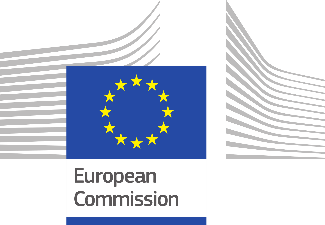 Американська 
торгова палата:
…валютна лібералізація є ключовим 
кроком для сталого відновлення України. 
Ми вітаємо прийняття парламентом 
проекту Закону України «Про валюту»…
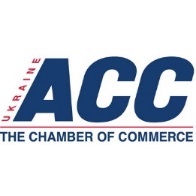 Європейська 
бізнес асоціація:
…буде єдиним рамковим законом, що 
регулюватиме питання організації
валютного регулювання.
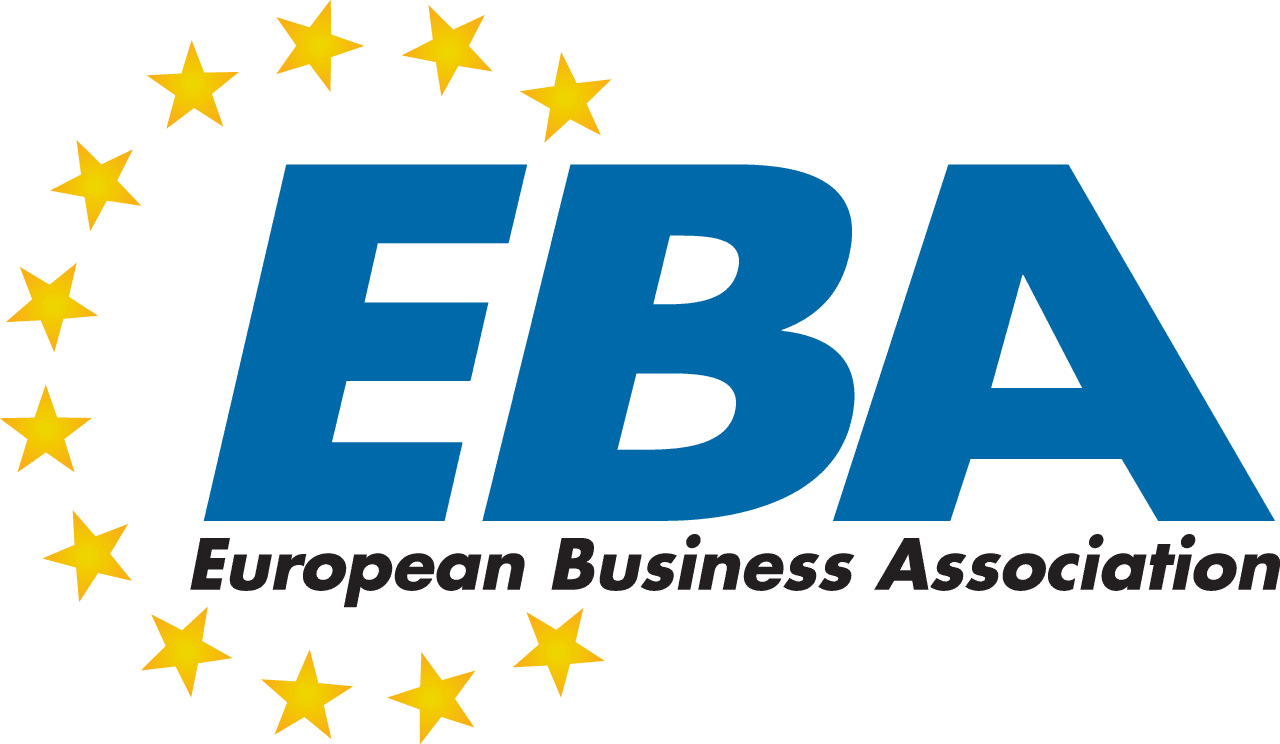 Незалежна асоціація
банків України:
…Закладає необхідну основу для 
ефективної дебюрократизації 
процедур валютного регулювання.
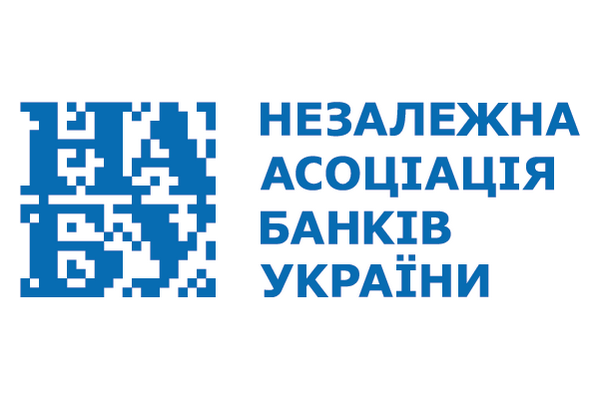 Європейський банк реконструкції і розвитку:
…endeavor to attract foreign investments, create the right conditions for efficient allocation of capital…
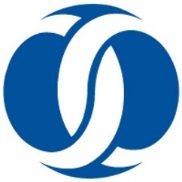 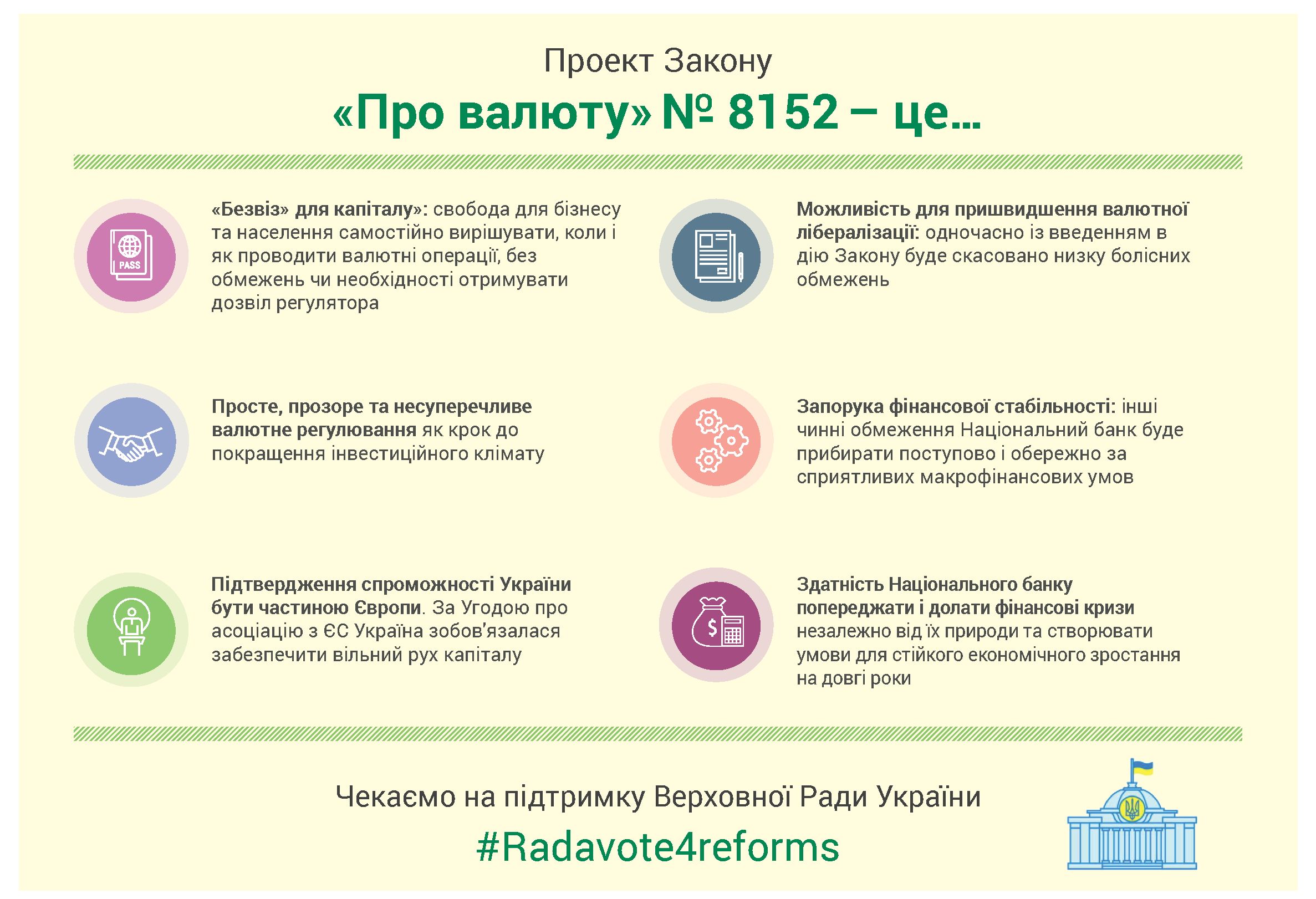 Додатки
Поступова лібералізація є найбільш прийнятною для України
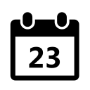 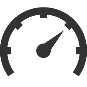 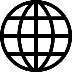 Чилі
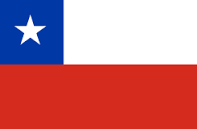 1992, 1998, 2001 рр.
Мексика
1992-1993 рр.
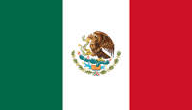 Польща
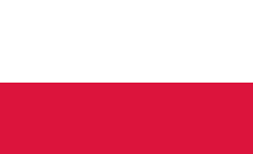 1990-1996, 2002, 2004 рр.
Угорщина
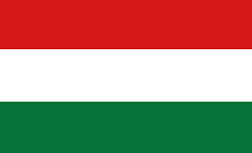 1993-2000, 2002 рр.
Успішний досвід
Чехія
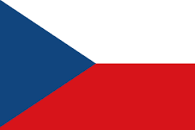 1996-1997, 1999, 2001 рр.
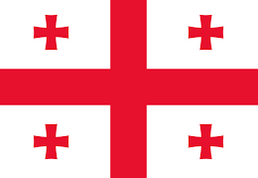 Грузія
1996 р.
Південна
Корея
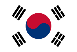 1981-2002 рр.
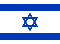 Ізраїль
1987-2005 рр.
Успішний досвід
Неуспішний досвід
Казахстан
2002-2007, 2012 рр.
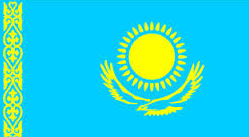 Період проведення лібералізації
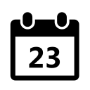 Швидка лібералізація
Неуспішний досвід
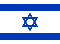 Ізраїль**
1977 р.
Поступова лібералізація
Довга лібералізація
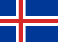 Ісландія*
1986, 1995-2001, 2015 рр.
Аргентина*
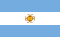 1989-1991, 2002, 2014 рр.
*Проведено аналіз 12 країн, що виділено на карті
**Результати після впровадження швидкої лібералізації
Джерело: Easy Business, USAID, ЦЕС
Валютна лібералізація в контексті інтеграції до ЄС
Директива Ради (88/361/ЄЕС) від 24.06.1988
Стаття 1. … держави-члени забороняють обмеження руху капіталу, що здійснюється між громадянами, які постійно проживають в державах-членах.
Стаття 4. Ця Директива не порушує право держав-членів вживати належних заходів, щоб уникнути порушення їхніх законів та постанов, між іншим у сфері  оподаткування та належного нагляду за фінансовими установами, або встановлювати процедури декларації руху капіталу для цілей адміністративної чи   статистичної інформації. 
Стаття 7. Стосовно трансферів щодо руху капіталу в або з третіх країн, держави-члени намагаються досягти такого ступеня лібералізації, як і той, що застосовується до операцій з резидентами інших держав-членів.
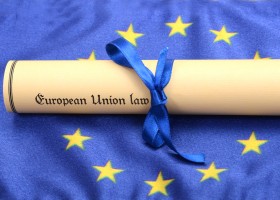 Угода про Асоціацію між Україною та ЄС від 27.06 2014
Стаття 144. Сторони зобов’язуються не обмежувати і дозволяти відповідно до положень статті VIII Статей Угоди Міжнародного валютного фонду 1944 року будь-які платежі та перекази у вільно конвертованій валюті за поточними рахунками платіжного балансу між Сторонами. 
Стаття 145. …  з дати набрання чинності цією Угодою Сторони повинні забезпечувати: 
вільний рух капіталу, пов’язаного з надходженням прямих інвестицій …
вільний рух капіталу, пов’язаний з наданням кредитів, які стосуються торговельних операцій, або з наданням послуг, в яких бере участь резидент однієї зі Сторін
вільний рух капіталу, пов’язаний з портфельними інвестиціями і фінансовими позиками та кредитами інвесторів іншої Сторони. 
Україна зобов’язується завершити лібералізацію операцій на рахунку операцій з капіталом і фінансовому рахунку платіжного балансу відповідно до рівня лібералізації в Стороні ЄС до дати надання режиму внутрішнього ринку у сфері фінансових послуг відповідно до статті 4(3) Додатка XVII до цієї Угоди. 
Стаття 147. Протягом перших чотирьох років з дати набрання чинності цією Угодою* Сторони вживають заходів для створення необхідних умов для подальшого поступового застосування правил Сторони ЄС про вільний рух капіталу. До кінця п’ятого року з дати набрання чинності цією Угодою Комітет з питань торгівлі розглядає вжиті заходи та визначає умови подальшої лібералізації.
РОЗДІЛ ІV. Торгівля і питання, пов'язані з торгівлею (ЗВТ)
Поточні платежі та рух капіталу (глава 7)
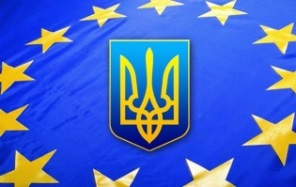 16
Додаток 1: базові принципи протидії BEPS
Врегулювання питань оподаткування цифрової економіки
Збір/аналіз даних щодо BEPS
Протидія зловживанню пільгами двосторонніх угод

1
11
6
Розкриття інформації про механізми податкового планування
Усунення розбіжностей в оподаткуванні гібридних інструментів
12
Протидія штучному уникненню статусу постійного представництва
2
7
Рекомендації щодо ТЦ-
документації та  розкриття інформації в розрізі країн

Посилення правил щодо KIK
13
Удосконалення правил Трансфертного Ціноутворення – ТЦ (нематеріальні активи)

3
8


Удосконалення процедури взаємного узгодження (вирішення спорів по конвенціям)
Обмеження процентних та інших фінансових витрат
14
Удосконалення правил ТЦ (ризики і капітал)

4
9
Розробка багатостороннього інструмента
Удосконалення правил ТЦ (інші ризикові операції)
Протидія шкідливим податковим режимам
15
5
10
ДОДАТКОВО:  ПРИЄДНАННЯ УКРАЇНИ ДО БАГАТОСТОРОННЬОГО ОБМІНУ ПОДАТКОВОЮ ІНФОРМАЦІЄЮ В РАМКАХ CRS MCAA
Заходи, передбачені в законопроекті 
«Про впровадження заходів з протидії БЕПС»
- Т.з. «мінімальний пакет». Наразі реалізовано дію №5, інші (№6, 13,14) – в процесі реалізації
Додаток 2: повноваження регулятора щодо запровадження заходів захисту в деяких країнах-членах ЄС
ДИРЕКТИВА РАДИ 88/361/ЄЕС:
 
УМОВИ:
«У випадках, коли короткотермінові рухи капіталу виключної величини вносять значну напругу на ринки іноземних валют та ведуть до серйозних розладів у здійсненні грошової та валютної політик будь-якої держави-члена, що зокрема відображається на значних змінах внутрішньої ліквідності..» 

2. ПОВНОВАЖЕННЯ:
Країна-член ЄС має право вживати захисні заходи (за попереднім погодженням з Єврокомісією) або самостійно, за умови термінової потреби, із завчасним попередженням Єврокомісії, строком до 6 місяців. 


3. ОСОБЛИВОСТІ: 
Після проведення консультацій Єврокомісія має вирішити, чи може відповідна держава-член продовжувати застосовувати такі заходи, чи вона повинна внести до них зміни, або скасувати їх зовсім.
118
Польща
ЗАКОН ПРО ВАЛЮТНЕ РЕГУЛЮВАННЯ
(Currency regulation law):
 
1. УМОВИ:
Якщо «…труднощі, пов'язані з платіжним балансом або стабільністю польської валюти, не будуть подолані або пов'язані з ними ризики перестануть існувати».

2. ПОВНОВАЖЕННЯ:
Запроваджувати особливі обмеження щодо валютних операцій з іншими країнами, якщо вони будуть необхідні для того, щоб:
виконати рішення органів міжнародних організацій, до яких входить Польща;
забезпечити суспільний порядок або суспільну безпеку;
забезпечити стабільний стан платіжного балансу, якщо баланс порушується або раптово знижується чи знаходиться під загрозою;
забезпечити стабільність польської валюти в разі різких коливань її обмінного курсу, або якщо така стабільність знаходиться під загрозою.

3. ОСОБЛИВОСТІ: 
Обмеження запроваджуються на строк не довше, ніж протягом 6 місяців з моменту їх запровадження.
16
Румунія
РЕГЛАМЕНТ №4/2005
ПРО РЕЖИМ ПРОВЕДЕННЯ ВАЛЮТНИХ ОПЕРАЦІЙ
(Regulation on foreign exchange regime):
 
1. УМОВИ:
«Якщо короткострокові потоки капіталу значних обсягів спричиняють суттєвий вплив на валютний ринок та призводять до значних перешкод у здійсненні монетарної політики та політики обмінного курсу, що відображається, зокрема, у значних коливаннях у внутрішній ліквідності та значних дисбалансах платіжного балансу…»

2. ПОВНОВАЖЕННЯ:
Зобов'язати резидентів та нерезидентів повідомляти Національний банк Румунії (НБР), за 10 днів до проведення, про намір здійснити короткострокові капітальні транзакції;
Встановлювати обмеження та ліміти на короткострокові капітальні транзакції;
Зберігати частину іноземної валюти на рахунках в НБР;
Встановлювати комісію за ініціювання міжбанківських валютних транзакцій для здійснення капітальних транзакцій;
Піднімати ставку резервування до необхідного рівня;
Встановлювати строкові обмеження на короткострокові капітальні транзакції; 
























Встановлювати обмеження на ініціювання короткострокових капітальних транзакцій;
Запроваджувати додаткові заходи для моніторингу капітальних транзакцій та/або контролю валютних операцій.


3. ОСОБЛИВОСТІ: 
«Період дії заходів захисту зазвичай не має перевищувати 6 місяців».
17
Чехія
ЗАКОН ПРО ЗДІЙСНЕННЯ ВАЛЮТНИХ ОПЕРАЦІЙ (Foreign exchange act):
 
1. УМОВИ:
«В період надзвичайного стану, коли можливість здійснювати платежі в інші країни напряму та значною мірою знаходяться під загрозою…»

«В період надзвичайного стану, коли внутрішній монетарний баланс Чехії напряму та значною мірою знаходиться під загрозою…»

2. ПОВНОВАЖЕННЯ:
Регулятор валютного ринку має надавати спеціальний дозвіл  на:
Отримання активів в іноземній валюті в обмін на національну валюту;
Здійснювати платежі та перекази з Чехії, включно із розрахунками між банками та їх підрозділами;
Продавати локальні цінні папери нерезидентам;
Отримувати кредити від нерезидентів;
Відкривати рахунки в Чехії нерезидентам із розміщенням іноземної валюти на них;
Переказувати іноземну валюту в Чехію з інших країн між банками та їх підрозділами 


































3. ОСОБЛИВОСТІ: 
Уряд має право оголошувати надзвичайний стан на валютному ринку усіма наявними засобами медіа строком до 3-х місяців.
18
Хорватія
ЗАКОН ПРО НАЦІОНАЛЬНИЙ БАНК 
(Act of National Bank):

ПОВНОВАЖЕННЯ:

Національний банк Хорватії (НБХ) має визначати та запроваджувати монетарну та валютну політику;

На підставі пункту (1) НБХ має, з метою запровадження певної монетарної та валютної політики, запроваджувати заходи та інструменти, необхідні для регулювання кредитну діяльність та ліквідність фінансових інституцій, так само як і забезпечення коштами, та застосовувати заходи щодо відсоткових ставок та обмінного курсу національної валюти;

НБХ повинен мати право запроваджувати підзаконні нормативні акти та інше законодавство, що регулює валютні операції юридичних та фізичних осіб;

НБХ повинен запроваджувати контроль над валютними операціями в країні відповідно до законодавства;

НБХ повинен мати право запроваджувати метод встановлення курсу національної валюти до інших валют.
19
Вільний рух капіталу в стратегії НБУ
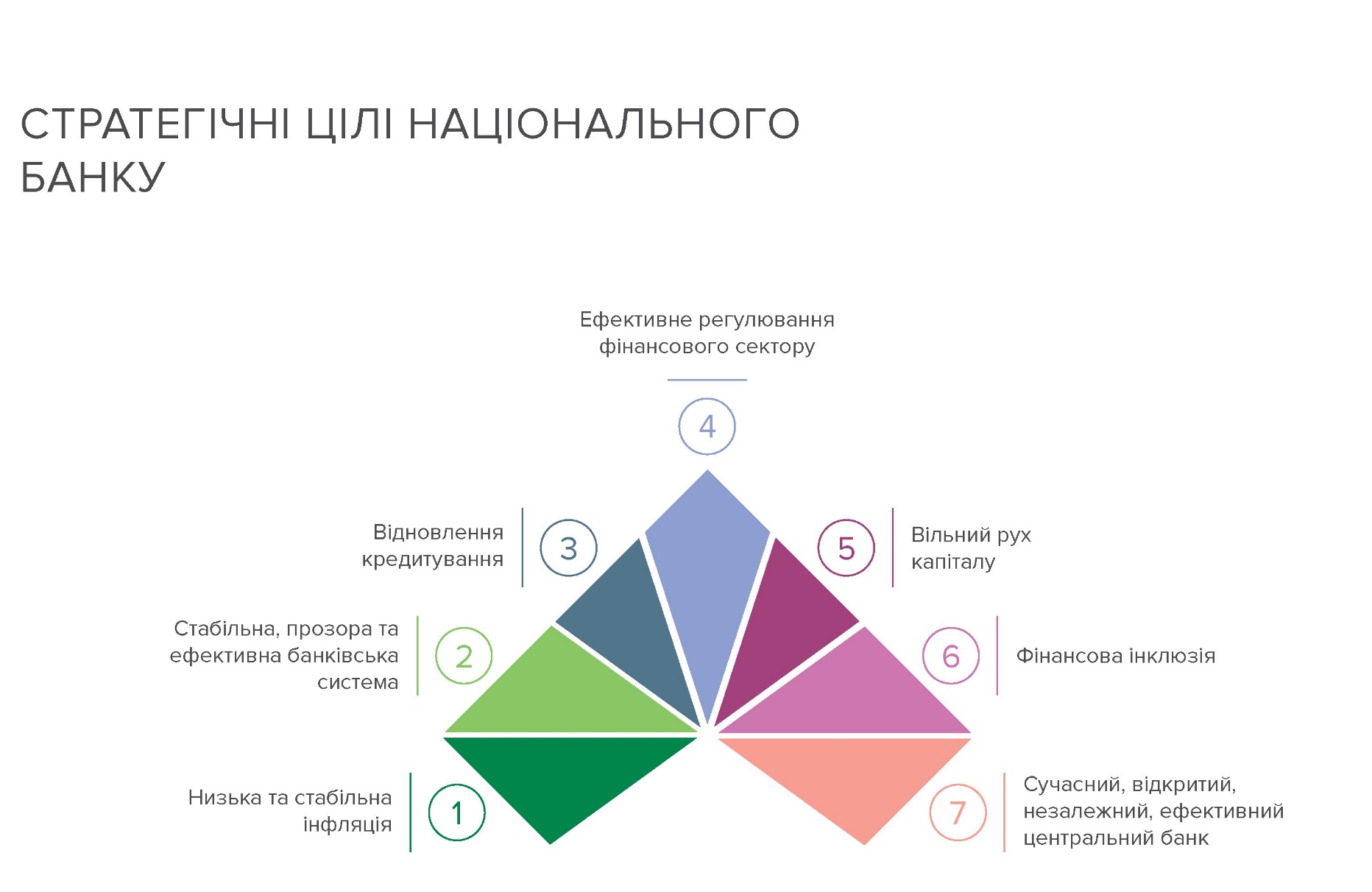 19
Вільний рух капіталу в стратегії НБУ
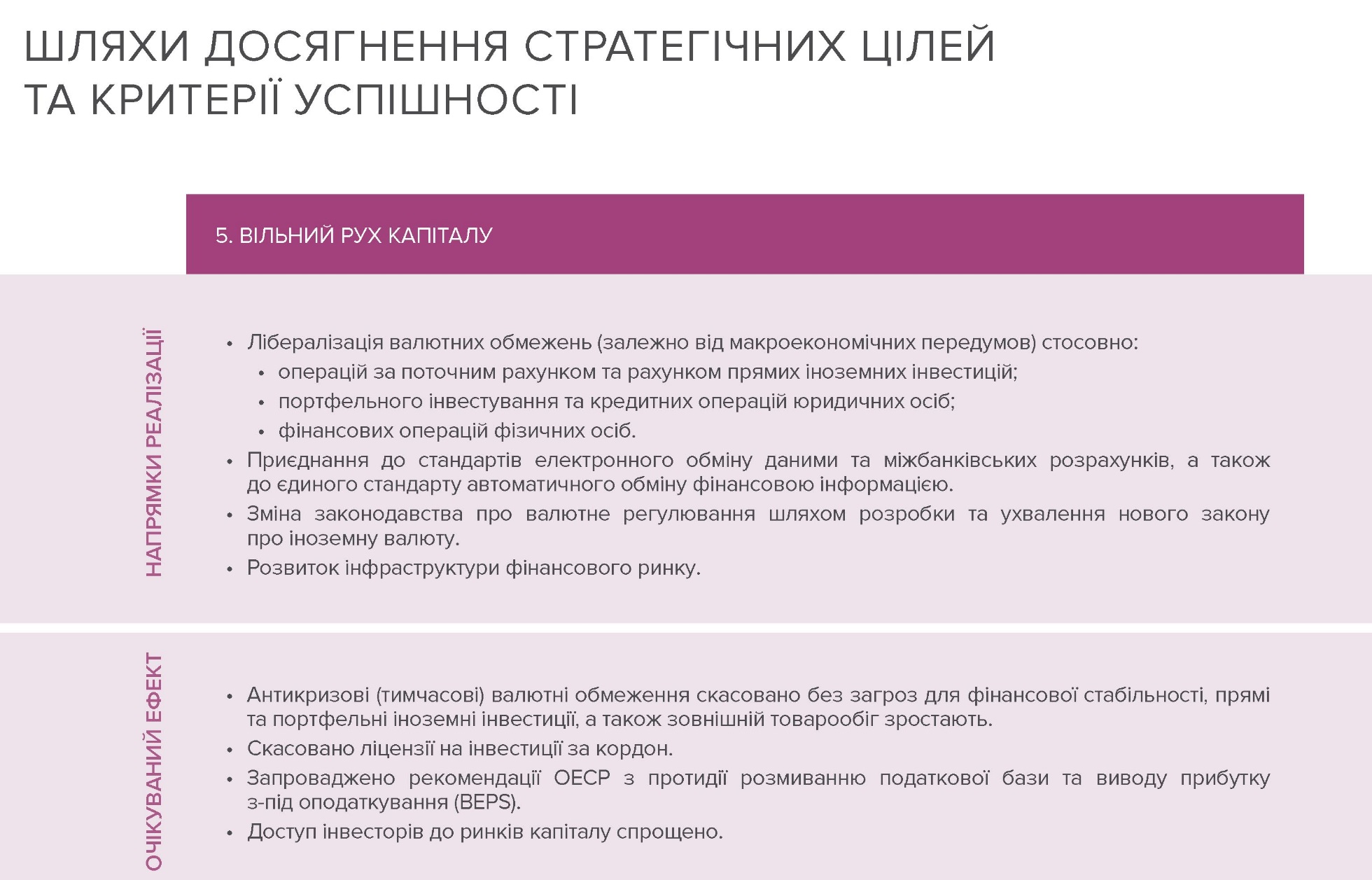 19